Dejar claro los beneficios de la leche para comunicar que no todas las leches son iguales y hacer reflexionar a las personas sobre la importancia de elegir leches de calidad como la de Alpina.
En el 2014 Falcao sufrió una de las lesiones más duras de su carrera dejándolo fuera del mundial de Brasil. 
Este año es la Copa América de Brasil y queremos asegurarnos de que Falcao llegue más fuerte que nunca.
La leche Alpina es una leche de calidad que ofrece el calcio, las proteínas y nutrientes necesarios para fortalecer los huesos y ayudar a evitar lesiones.
Haremos que El Tigre Falcao tome leche Alpina para fortalecer sus huesos y evitar lesiones antes de ir Brasil.
Un mes antes de la Copa América, Falcao empezará a celebrar los goles de su equipo, el Mónaco, tomándose un vaso de leche. 
Esto llamará la atención de los medios y creará expectativa en redes sociales.
- RUEDA DE PRENSA:
El día internacional de la leche, Falcao dará una rueda de prensa donde revelará que la razón por la que ha estado celebrando sus goles con un vaso de leche, es porque lo ayuda fortalecer sus huesos para llegar sin lesiones a la Copa América.
[Speaker Notes: Para generar conversación alrededor de la idea haremos que]
- VIDEO:
Ese mismo día Alpina lanzará un video en el que contará la importancia de consumir leche de calidad mostrando la historia del delantero y todos los goles que no pudo celebrar por culpa de sus lesiones. Por último saldrá el jugador invitando a los colombianos a tomar leche de calidad, tomar leche Alpina.
[Speaker Notes: Para generar conversación alrededor de la idea haremos que]
- VIDEO:
Involucraremos a las personas en la campaña invitándolos a enviarle un vaso de leche (emoji) a Falcao usando el hashtag #TigreTomaAlpina
#TigreTomaLeche
Día mundial de la leche:
Rueda de prensa
Lanzamiento del video de Alpina
Falcao celebra tomándose un vaso de leche
Copa América
Falcao celebra tomándose un vaso de leche
Falcao celebra tomándose un vaso de leche
Conversación #TigreTomaLeche
Sostenimiento
Expectativa
Revelación
Junio
Mayo
Al ser una campaña ligada a una coyunta tan fuerte para los colombianos como la Copa América, y a una figura tan querida Falcao, la campaña tiene potencial de escalar o continuar orgánicamente durante el torneo.
[Speaker Notes: *Juan Fernando Quintero se rompe el ligamento cruzado de su rodilla izquierda, creemos que la campaña puede escalar y continuar con otros jugadores que se lesionan.]
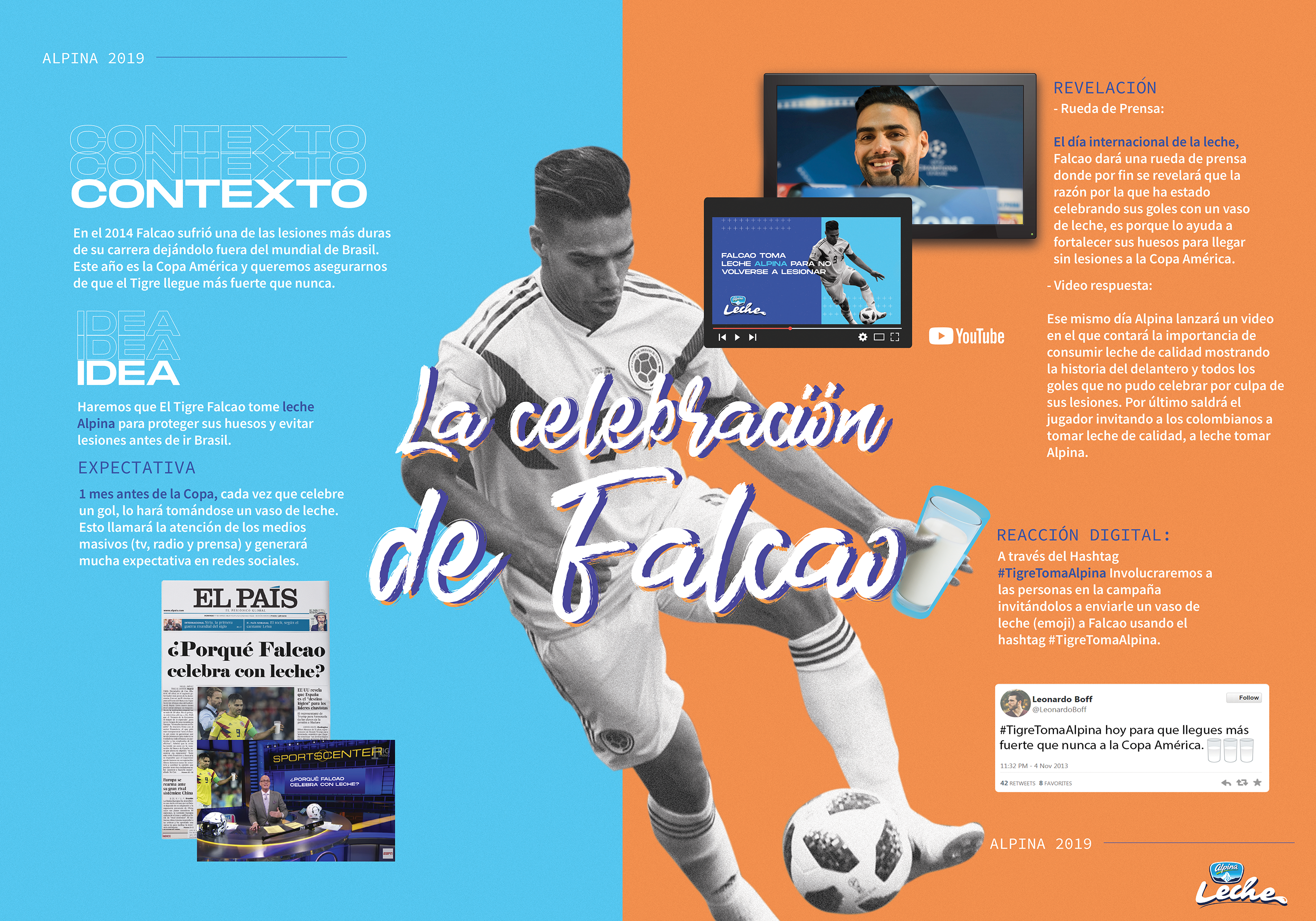